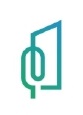 Ханты-Мансийский автономный округ - Югра, ГОРОД СУРГУТ, КВАРТАЛ 6
объект: «СКВЕР, ПРИЛЕГАЮЩИЙ К ТЕРРИТОРИИ МКУ «ДВОРЕЦ ТОРЖЕСТВ». 
ФОТОЗОНА С ДОРОЖНО-ТРОПИНОЧНОЙ СЕТЬЮ»
Ситуационный план
Целью реализации проекта является создание объекта благоустройства для формирования рекреационной территории в центре города Сургута с устойчивой, экологически благоприятной и комфортной городской средой, объединяющей жителей в их досуге и стремлению сохранить бережное отношению к окружающей среде.
    В рамках реализации данного этапа благоустройства, планируется создание фотозоны с установкой малых архитектурных форм на общей площади 8025 кв.м.,
    обустройство дорожно-тропиночной сети, площадью покрытий 2742 кв.м.
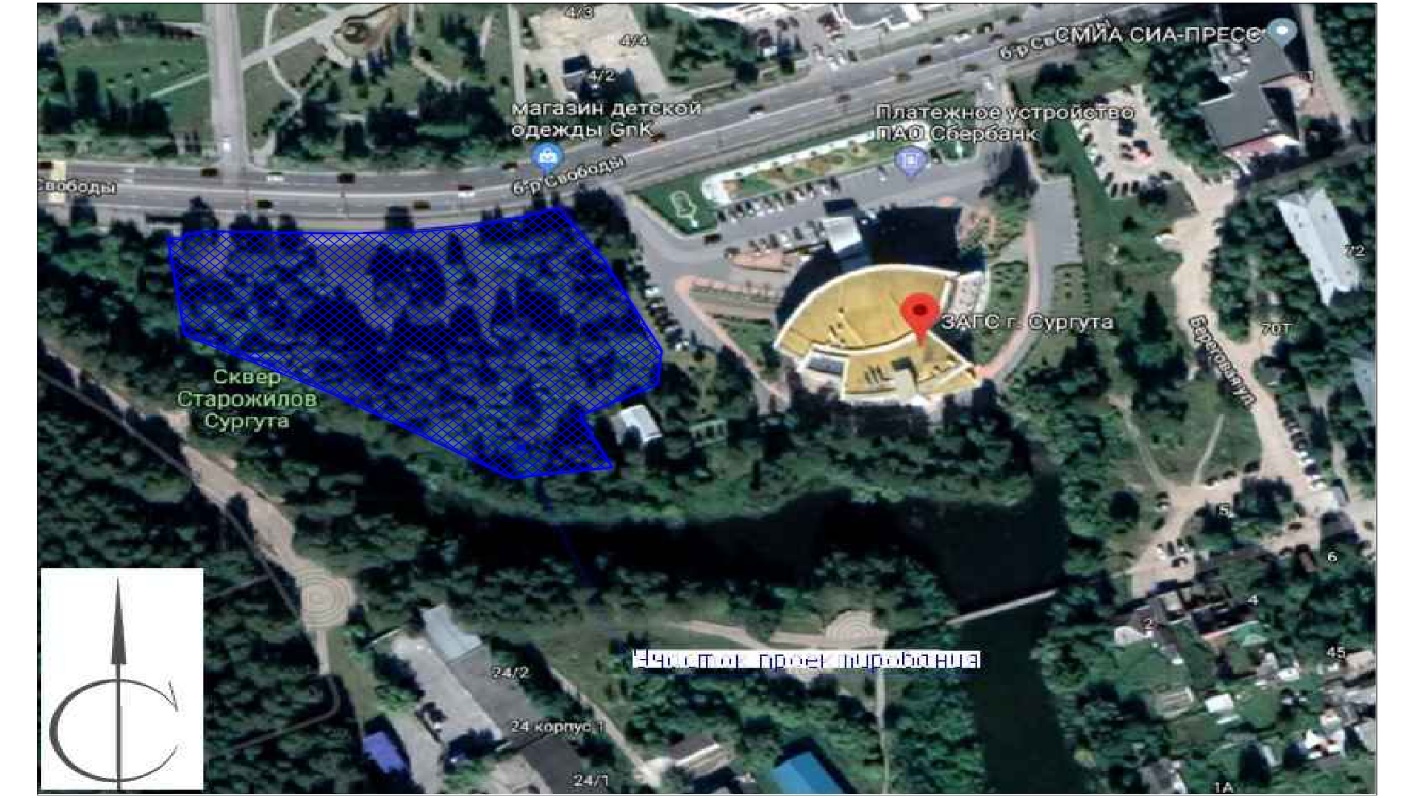 Визуализация объекта
План благоустройства
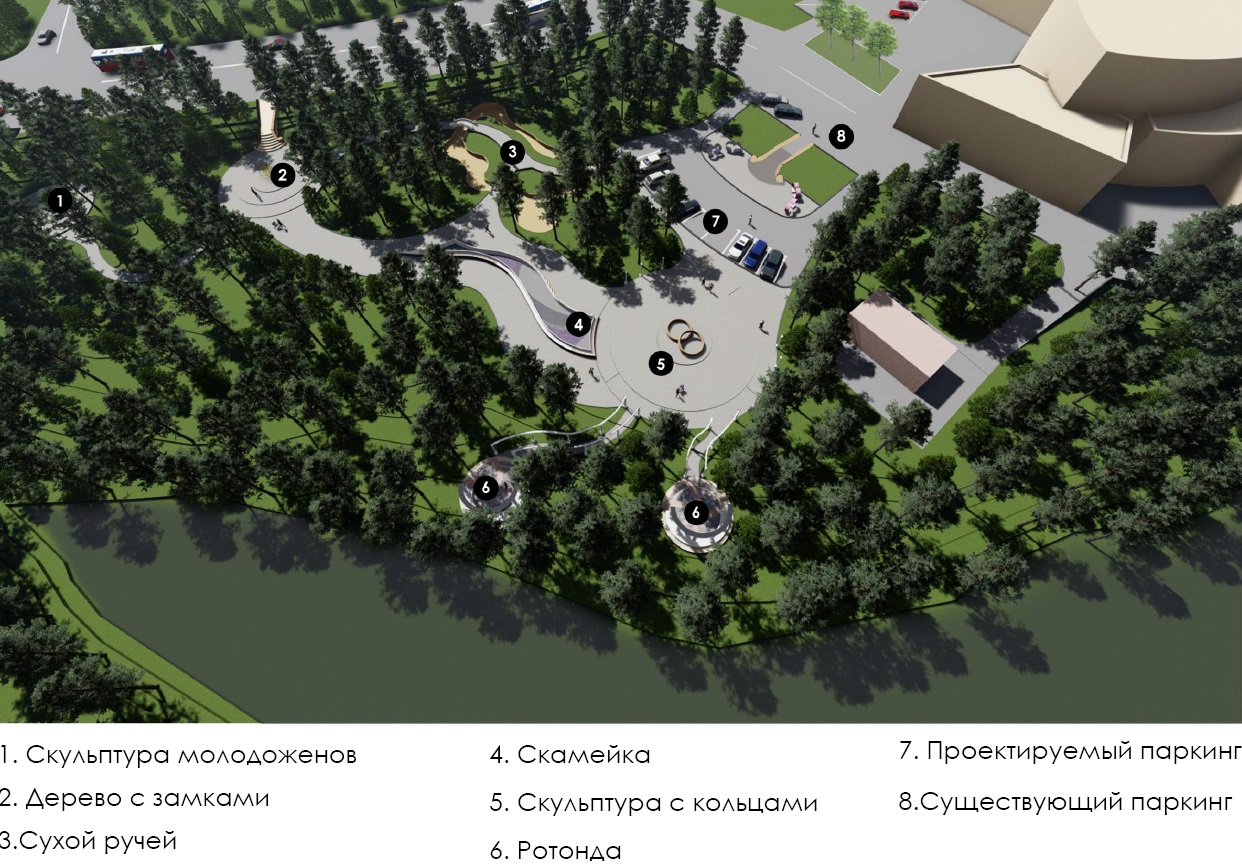 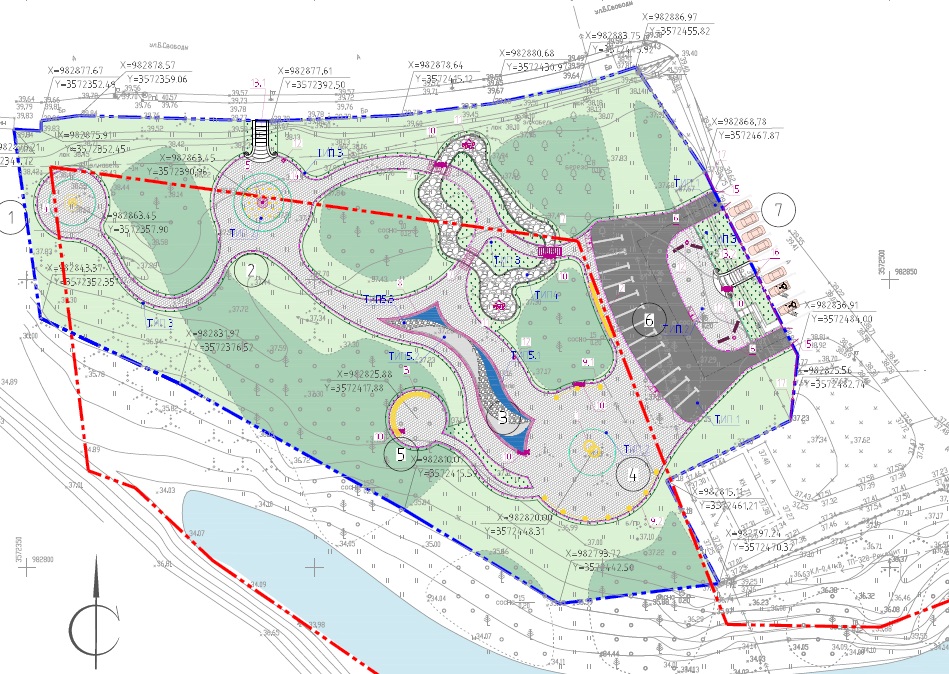